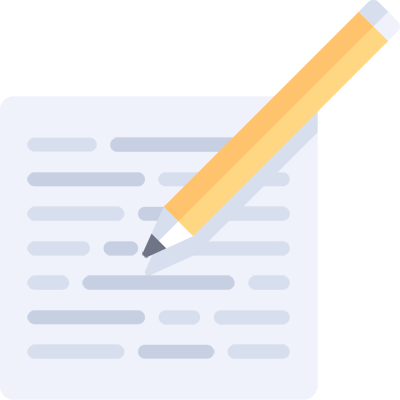 SOCIAL MEDIAOverview and trends
Social Media Trends
Video, Demographics, and KPIs
Video is on the rise: social video is considered the most authentic form of content
Video, Demographics, and KPIs
Video is on the rise: social video is considered the most authentic form of content

Facebook is working towards becoming a video-only platform
Video, Demographics, and KPIs
Video is on the rise: social video is considered the most authentic form of content

Facebook is working towards becoming a video-only platform

Social media demographics are skewing older: over half of Facebook users are 35+*
* Source: eMarketer, 2017
Video, Demographics, and KPIs
Video is on the rise: social video is considered the most authentic form of content

Facebook is working towards becoming a video-only platform

Social media demographics are skewing older: over half of Facebook users are 35+*

Social media revenue vs followers and growth
* Source: eMarketer, 2017
Instagram Stories, Listening, and Analytics
Instagram Stories to drive traffic and sell products
Instagram Stories, Listening, and Analytics
Instagram Stories to drive traffic and sell products
The importance of listening to your audience (what they’re saying and what they’re sharing) as well as the audiences of your competitors.
Instagram Stories, Listening, and Analytics
Instagram Stories to drive traffic and sell products
The importance of listening to your audience (what they’re saying and what they’re sharing) as well as the audiences of your competitors.
Personalizing your content will continue to be important.
Instagram Stories, Listening, and Analytics
Instagram Stories to drive traffic and sell products
The importance of listening to your audience (what they’re saying and what they’re sharing) as well as the audiences of your competitors.
Personalizing your content will continue to be important.
Facebook ads + Facebook groups over organic.
Social Media Overview